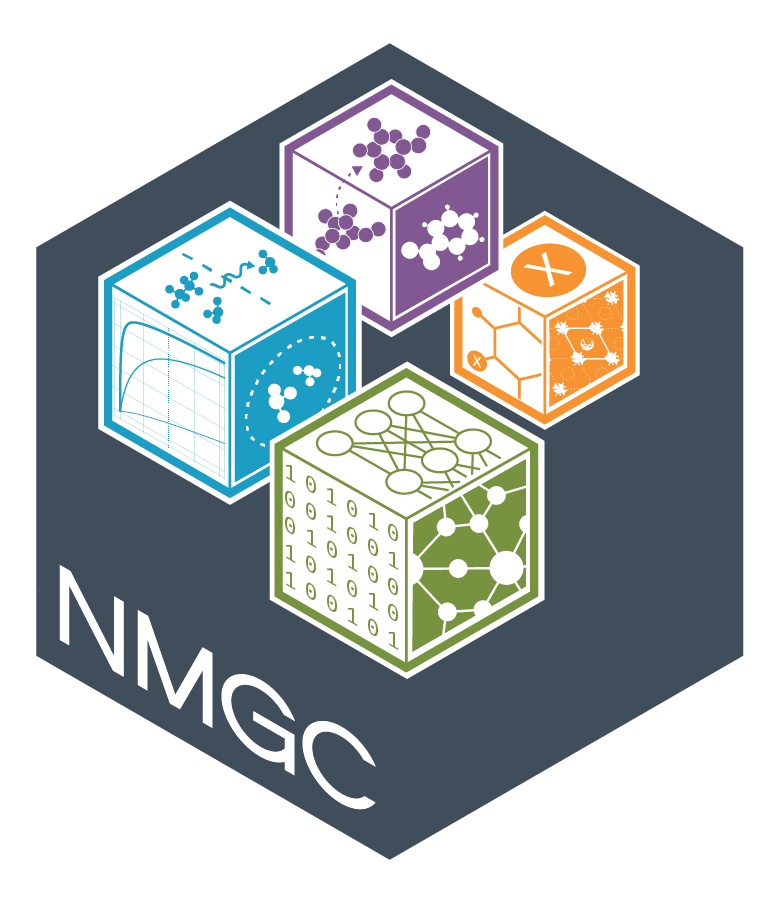 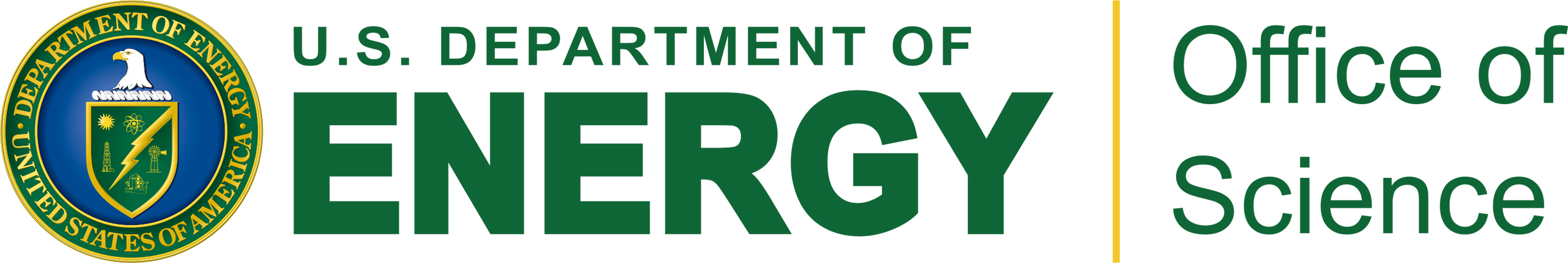 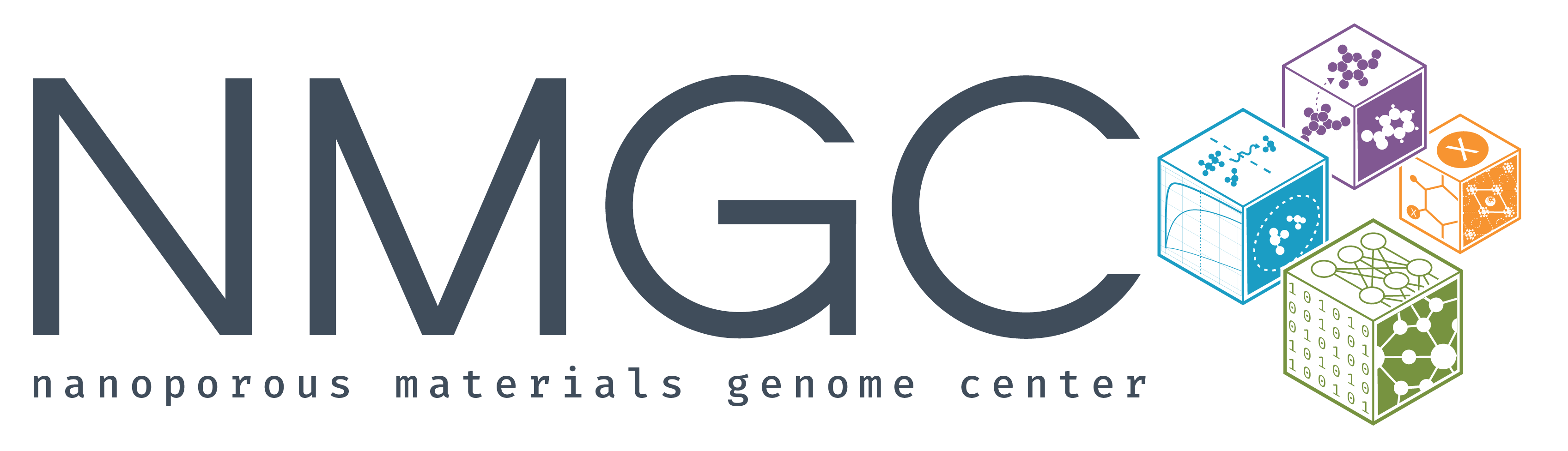 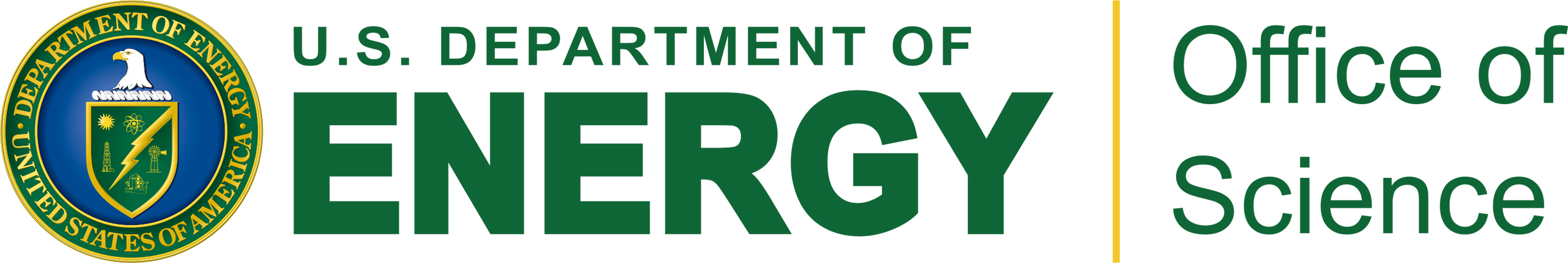 Funding Acknowledgment for Scientific Presentations
Best: Every slide showing work supported by NMGC should include the DOE logo or the logo/DOE/OS combo and the NMGC logo or NMGC/logo combo
Good: Every slide showing work supported by NMGC should include the DOE logo or the NMGC logo 
Minimal: The acknowledgment slide should include the DOE logo or the logo/DOE/OS combo and the NMGC logo or NMGC/logo combo
Funding Acknowledgment for Publications
This work was supported by the U.S. Department of Energy, Office of Basic Energy Sciences, Division of Chemical Sciences, Geosciences and Biosciences under Award DE-FG02-17ER16362.
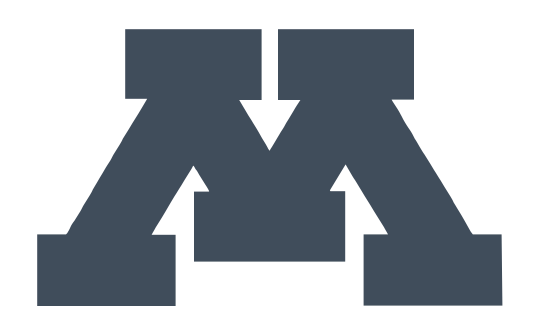 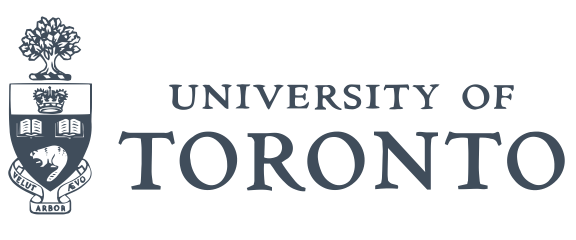 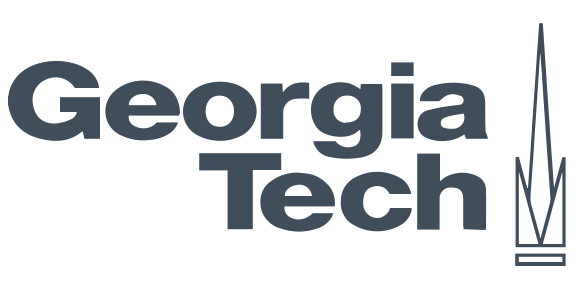 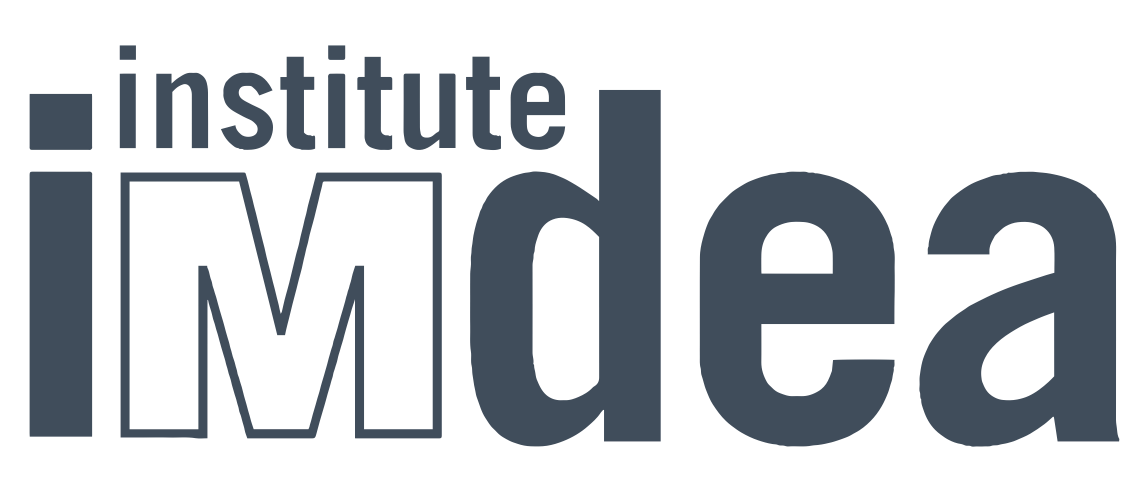 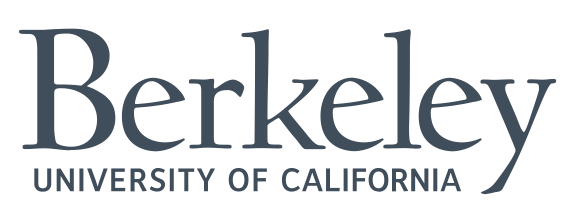 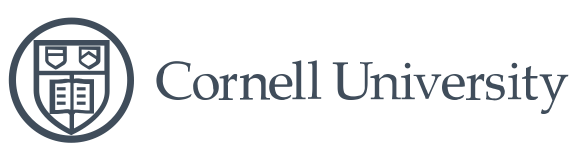 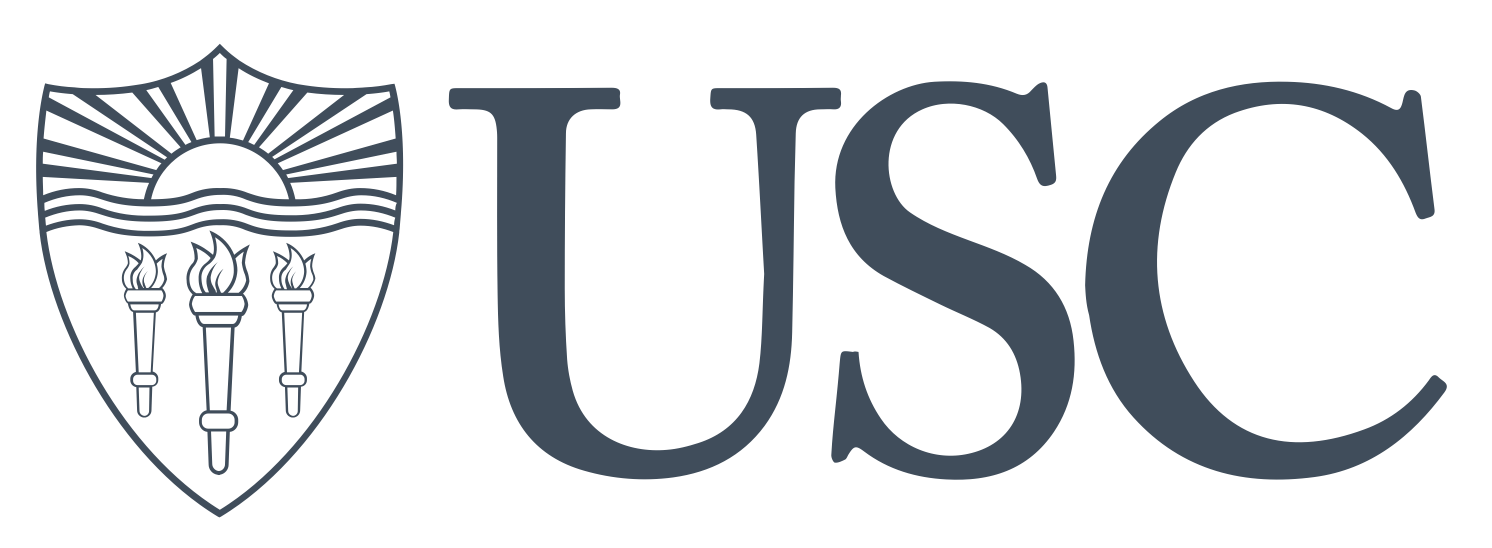 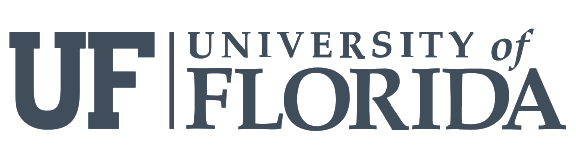 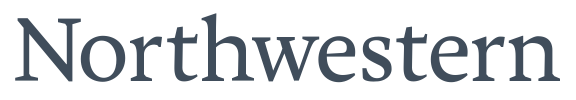